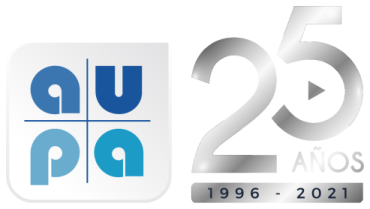 efecto de los sistemas de producción sobre el perfil de ácidos grasos de vacas de descarte de la raza braford en Uruguay
IMPROVED production systems to ENHANCE performance and carcass QUALITY of CULL COWS in URUGUAY
IMPROVED production systems to ENHANCE performance and carcass QUALITY of CULL COWS in URUGUAY
Lagomarsino X., Cazzuli f., Montossi F.
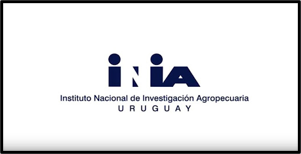 Lagomarsino X1., Montossi F2. 
1 Facultad de Ciencias Agrarias, UDE, Uruguay. 
2 Instituto Nacional de Investigaciones Agropecuarias (INIA), Uruguay.
1
1
INTRODUCCIÓN
INTRODUCCIÓN
La ganadería vacuna presenta gran importancia para la economía Uruguaya. Por su parte, la categoría de vaca de descarte ocupa un lugar relevante dentro de la faena nacional, representando el 47,3%. La mejora en la calidad desde el punto de vista nutricional en esta categoría sería fundamental ya que a nivel mundial existen importantes cambios en los hábitos de consumo hacia carnes que favorezcan la salud humana. Por este motivo, el objetivo de este trabajo fue estudiar el efecto de diferentes estrategias nutricionales sobre la composición de ácidos grasos en vacas de descarte en Uruguay.
2
MATERIALES Y MÉTODOS
El experimento fue realizado en la Unidad Experimental “La Magnolia”, INIA Tacuarembó, combinando diferentes niveles de asignación de forraje (AF) pastoreando un cultivo de invierno de Avena strigosa cv. Azabache y Lolium multiflorum cv. INIA Camaro y el uso de un suplemento (afrechillo de arroz; AA) durante 112 días. Treinta vacas Braford fueron asignadas aleatoriamente a tres tratamientos: T1: 2%PV  (peso vivo) AF; T2: 4%PV AF y T3: 2%PV AF + 0,8% PV de AA.
3
RESULTADOS
La mayor asignación de forraje determinó mayor concentración de AGP, principalmente de la serie n3 en el perfil lipídico, determinando una mayor relación AGPI/AGS. 
Los sistemas exclusivamente pastoriles tuvieron mejores relaciones n6/n3.
La relación AGPI/AGS se encontró por debajo de los niveles deseados (mayor a 0,45) y la relación n6/n3 dentro de los rangos recomendados (menor a 4).
4
CONCLUSIONES
Bajo las condiciones en que fue llevado a cabo este estudio se pudo concluir que la carne de vacas de descarte Braford alimentadas en verdeos de invierno presentan una mejor composición y proporción de ácidos grasos que promueven la salud humana.